Презентация для учебника
Козлова С. А., Рубин А. Г.
«Математика, 6 класс. Ч. 1»
ГЛАВА II.  ДЕСЯТИЧНЫЕ ДРОБИ
2.6. Умножение десятичной дроби
на натуральное число.
Умножение десятичных дробей
Школа 2100
school2100.ru
Умножение десятичной дроби на натуральное число. Умножение десятичных дробей
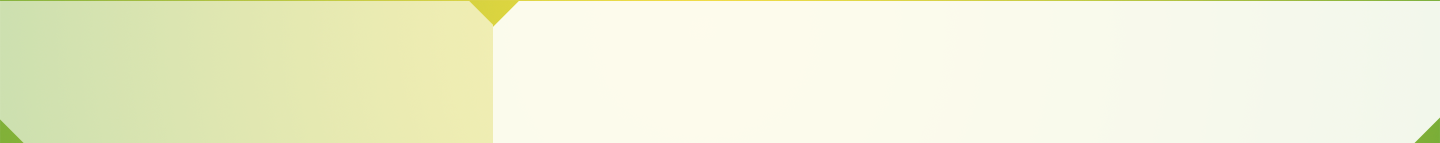 Умножение десятичной дроби на натуральное число
Найдём произведение чисел 346 и 52.
Это число 17992.
Найдём произведение чисел 3,46 и 52.
Это число 179,92.
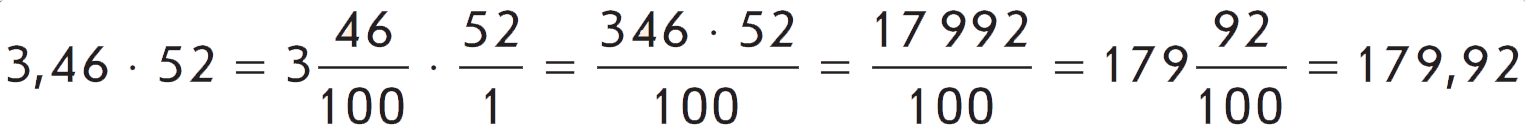 Сравним эти произведения:

второе (179,92)
в 100 раз меньше
первого (17 992).

Почему?
Умножение десятичной дроби на натуральное число. Умножение десятичных дробей
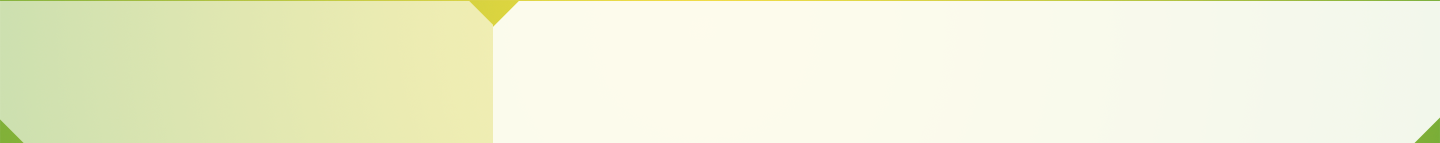 Умножение десятичной дроби на натуральное число
Найдём произведение чисел 346 и 52.
Это число 17992.
Найдём произведение чисел 3,46 и 52.
Это число 179,92.
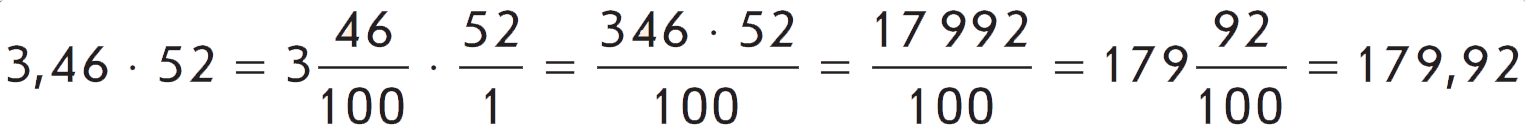 Известна следующая зависимость:
произведение увеличивается или уменьшается во столько же раз, во сколько раз увеличивается или уменьшается
один из множителей, если второй множитель остаётся неизменным.
Умножение десятичной дроби на натуральное число. Умножение десятичных дробей
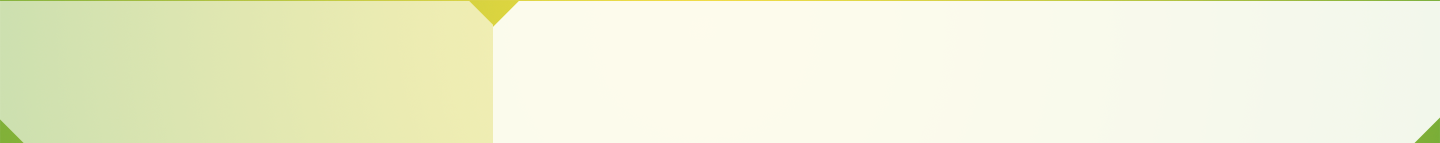 Умножение десятичной дроби на натуральное число
Найдём произведение чисел 346 и 52.
Это число 17992.
Найдём произведение чисел 3,46 и 52.
Это число 179,92.
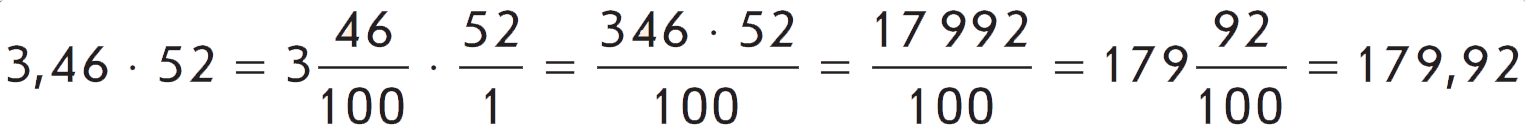 Действительно, в первом произведении содержится множитель 346, во втором – 3,46,
а второй множитель
в обоих произведениях одинаковый (52).

Число 3,46 в 100 раз меньше числа 346.
Умножение десятичной дроби на натуральное число. Умножение десятичных дробей
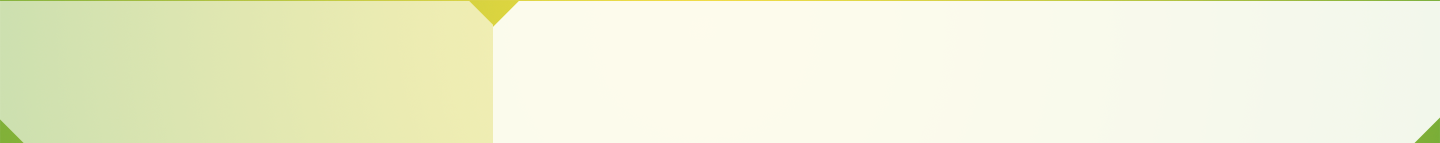 Умножение десятичной дроби на натуральное число
Найдём произведение чисел 346 и 52.
Это число 17992.
Найдём произведение чисел 3,46 и 52.
Это число 179,92.
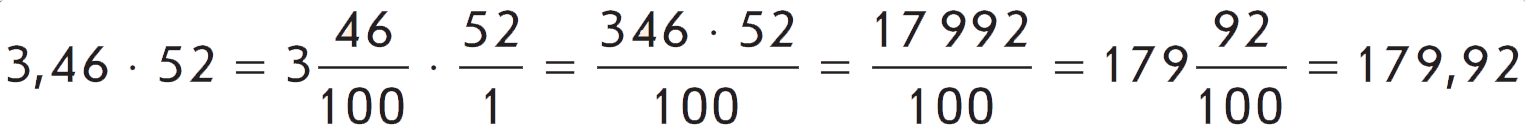 Вывод:

перемножить числа 3,46 и 52
– это то же самое, что
перемножить натуральные числа 346 и 52,
а затем уменьшить
полученное произведение в 100 раз.
Умножение десятичной дроби на натуральное число. Умножение десятичных дробей
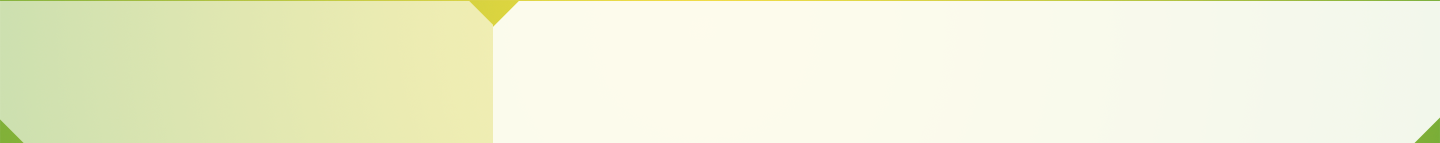 Умножение десятичной дроби на натуральное число
Правило умножения десятичной дроби на натуральное число
При умножении
десятичной дроби на натуральное число сначала надо выполнить умножение,
не обращая внимания на запятую,
а затем в произведении
отделить справа запятой
столько знаков,
сколько их было в десятичной дроби.
Умножение десятичной дроби на натуральное число. Умножение десятичных дробей
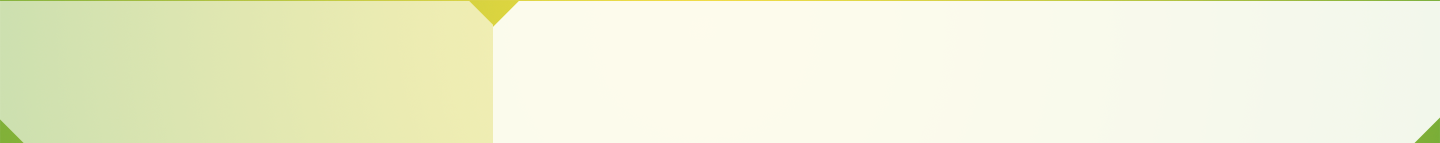 Умножение
десятичных дробей
Найдём произведение чисел 346 и 52.
Это число 17992.
Найдём произведение чисел 3,46 и 5,2.
Это число 17,992.
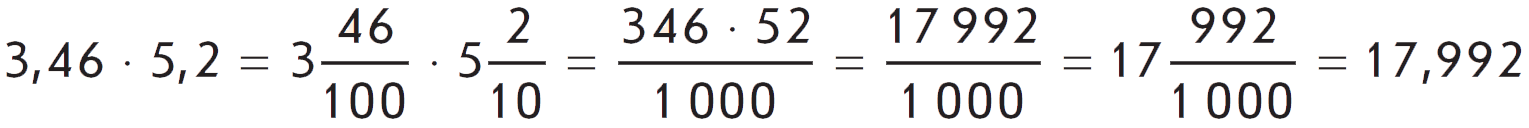 Сравним эти произведения:

второе (17,992)
в 1000 раз меньше
первого (17 992).

Почему?
Умножение десятичной дроби на натуральное число. Умножение десятичных дробей
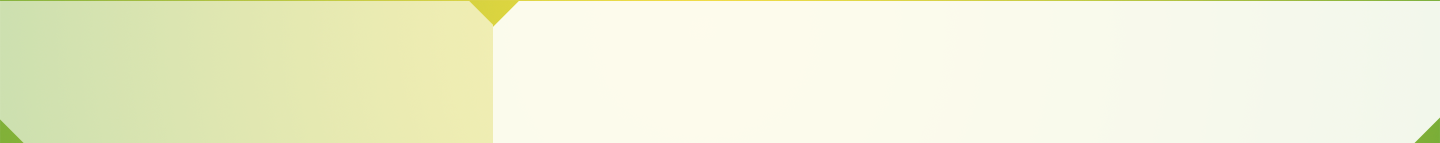 Умножение
десятичных дробей
Найдём произведение чисел 346 и 52.
Это число 17992.
Найдём произведение чисел 3,46 и 5,2.
Это число 17,992.
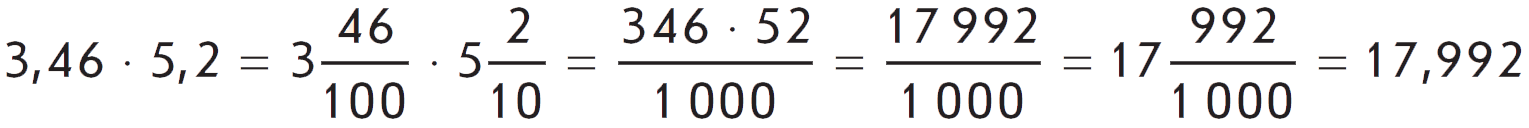 Во втором произведении
содержится множитель 3,46, в первом – 346.
Число 3,46 в 100 раз меньше числа 346.

Во втором произведении
содержится множитель 5,2, в первом – 52.
Число 5,2 в 10 раз меньше числа 52.
Умножение десятичной дроби на натуральное число. Умножение десятичных дробей
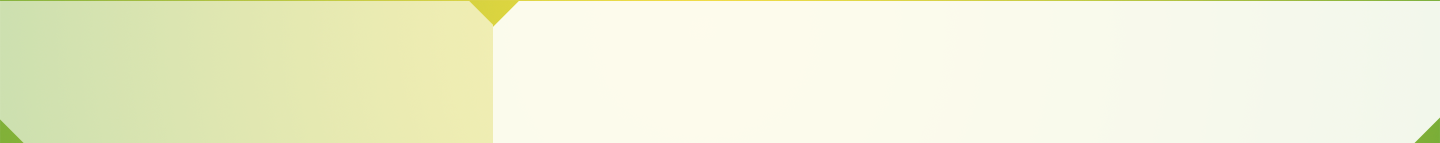 Умножение
десятичных дробей
Найдём произведение чисел 346 и 52.
Это число 17992.
Найдём произведение чисел 3,46 и 5,2.
Это число 17,992.
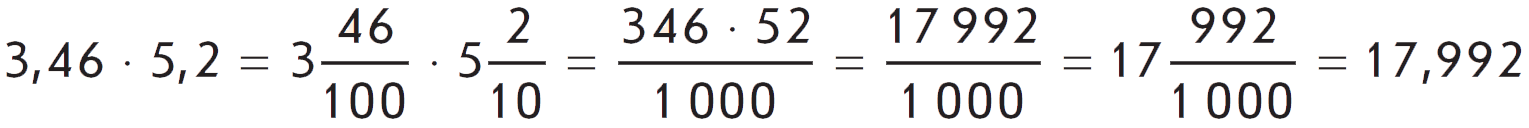 Вывод:

перемножить числа 3,46 и 5,2
– это то же самое, что
перемножить натуральные числа 346 и 52,
а затем уменьшить полученное произведение
в 1000 раз (в 100 и ещё в 10).
Умножение десятичной дроби на натуральное число. Умножение десятичных дробей
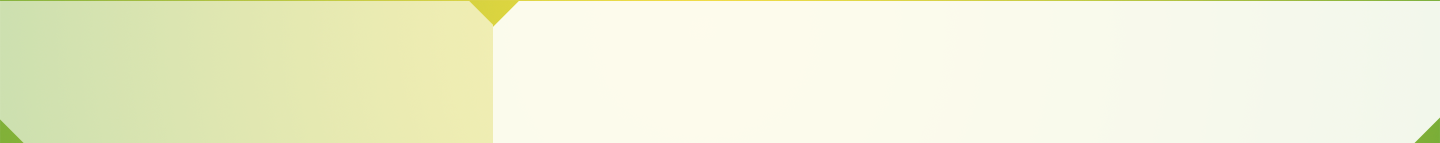 Умножение
десятичных дробей
Правило умножения
десятичных дробей
При умножении десятичных дробей
сначала надо выполнить умножение,
не обращая внимания на запятые,
а затем в произведении
отделить справа запятой
столько знаков, сколько их было
в обоих множителях вместе.
Умножение десятичной дроби на натуральное число. Умножение десятичных дробей
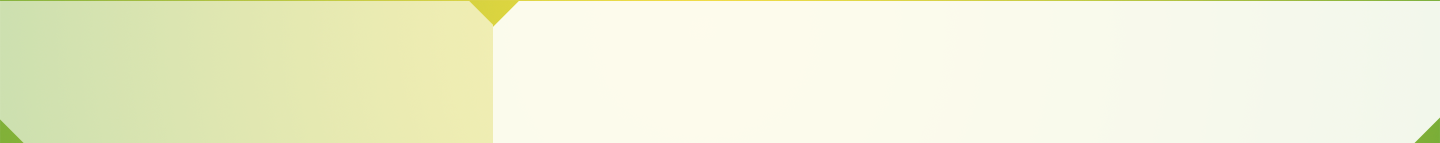 Умножение
десятичных дробей
Пример:
Найдём произведение чисел 0,315 и 0,23.

Перемножив эти числа без учёта запятых (315 и 23),
мы получим число 7245.

Это четырёхзначное число,
а общее число знаков после запятой,
которые содержатся в двух множителях, равно пяти.

Для того чтобы отделить
в полученном числе пять знаков справа,
нужно приписать к нему слева один нуль.

Записываем результат:

0,315 · 0,23 = 0,07245.
Умножение десятичной дроби на натуральное число. Умножение десятичных дробей
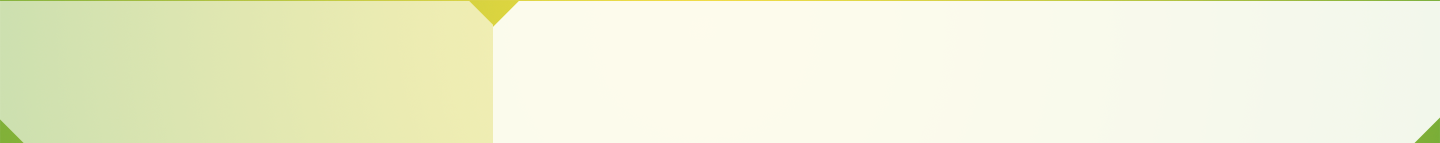 Делимость.
Свойства делимости
ПРОВЕРЬТЕ СЕБЯ
ПРОВЕРЬТЕ СЕБЯ
Выполните следующие задания:
Найдите произведение десятичной дроби и числа:

98,73 и 25;
4,023 и 150;
0,1103 и 1100;
78,3 и 210.
Найдите произведение десятичных дробей:

4,04 и 12,5;
2,023 и 32,49;
31,001 и 10,01;
12,44 и 3,202.